Habitus hazardního hráče
Nela Řeháková
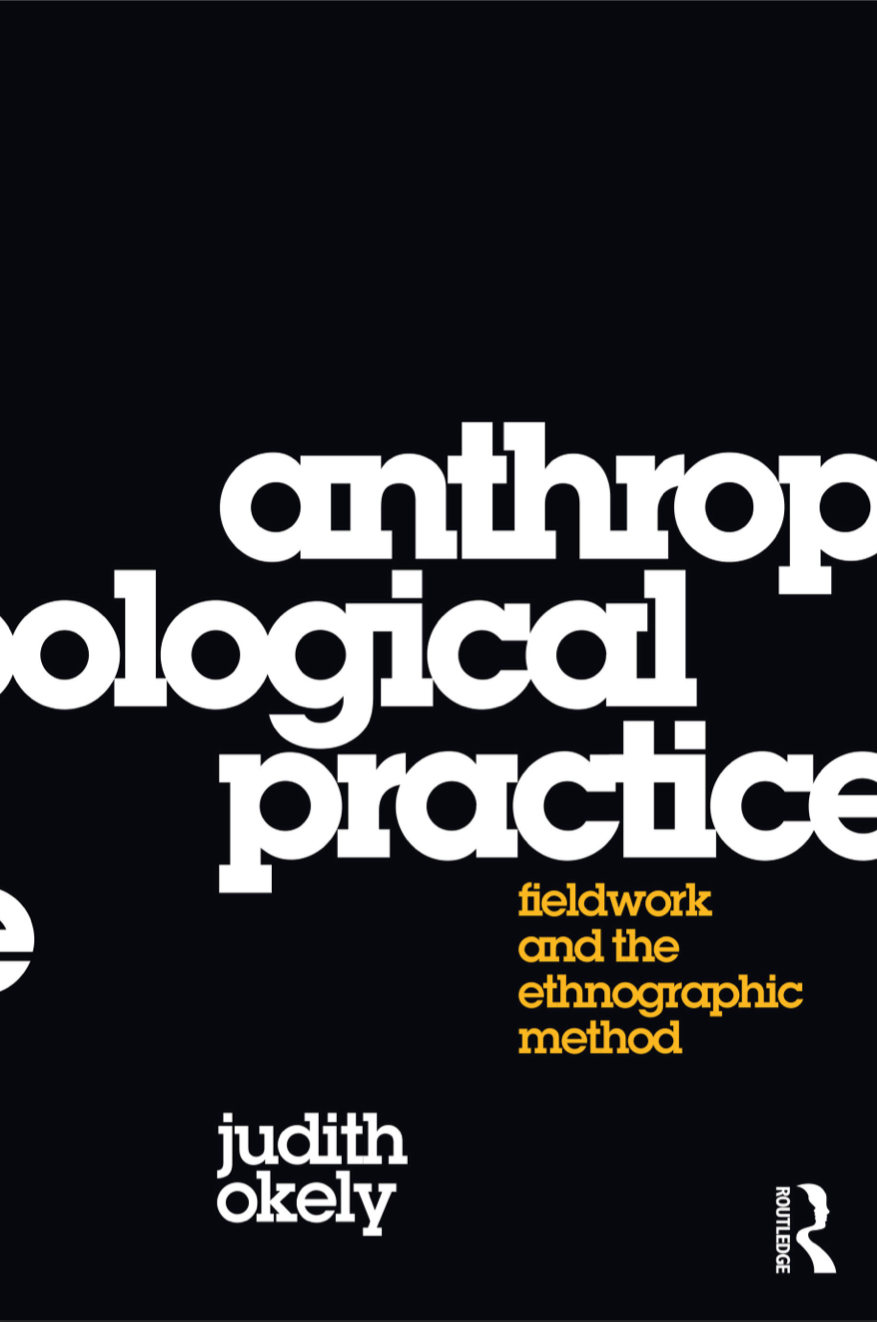 1960 – 1990
Případová studie
Zúčastněné pozorování
Povaha referenční reality
Etnografická data ze vzpomínek
Critical thinking
Výzkumnická reflexivita
Unit
Region
Locality
Hráč
Herna/kavárna
Herní stůl, bar
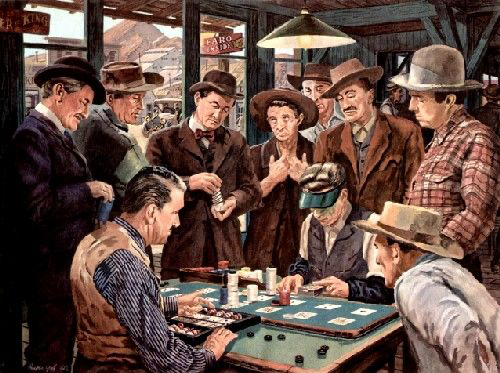 „místo” více než fyzický prostor
Sociální interakce
Pravidla
Smysl a identita
Orientace v prostoru
Vztah k místu
„skutečně svobodně jsme se chovali na hře.”
Indentita hráče
„O podobě své existence před těmi dveřmi nikdo nemluvil, a nikoho ani nezajímala”
Střet s hráči v neherním světě
Romové
Heterosexuálové
Nevzdělaní
Rozvedení
Vzdělaní
Slováci
Homosexuálové
Bohatí
Příkladní občané
S dětmi
Svobodní
Chudí
Kriminálníci
Češi
Citrón
Salámek
Myš
Kořen
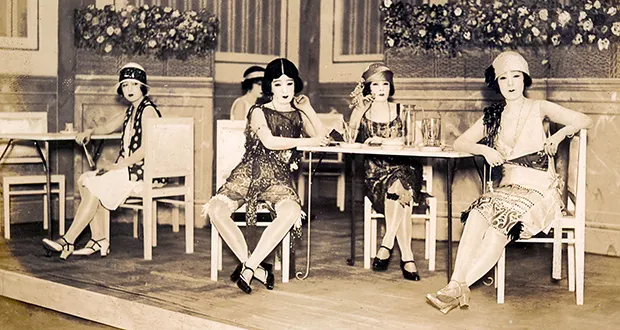 Hazard a Taxi dance halls
Setkání lidí, kteří by se jinak nesetkali
Místo, kde se lidé „uskutečňují”
Safe space
Kompenzace frustrací/nedostatků v „reálném” životě
Hráčů v zadním traktu kavárny U Nováků valem přibývalo. Čemu se věnovali, než prošliu dvěřmi na hranici ”obyčejného” a hráčského světa?Ať to bylo cokoli, vynořovali se ze sociální sítě pracujících, kteří zpravidla neměli proč pracovat. Pobyt v té síni nepovažovali za vhodný jména, ale jn za čekání, patrně nezbytné, na život “na hře”
Pouze tam, uprostřed lomozu nabízejících se a vzápětí mizejících příležitostí, se člověk svými skutky mohl uskutečňovat a jenom sám sobě a osobní přízni či nepřízni tajuplné síly, která řídila náhodu, přičítat své nezdary i úspěchy. o podobě své existence před těmi dveřmi nikdo nemluvil, a nikoho ani nezajímala; i sebezelenější zelenáči tohle nevyřčené pravidlo okamžitě vycítili. Nikoho proto nepřekvapovalo, že příchozí vesměs nechávali přede dveřmi i svá občanská jména.
Dotazy?
Děkuji za pozornost
Zdroje
HORÁČEK, Michal. Habitus hazardního hráče: etnografická rekonstrukce. Praha: NLN, Nakladatelství Lidové noviny, 2012. ISBN 978-80-7422-187-3.
OKELY, Judith. Anthropological practice: fieldwork and the ethnographic method. London: BERG, 2012. ISBN 978-1-8452-0603-1.